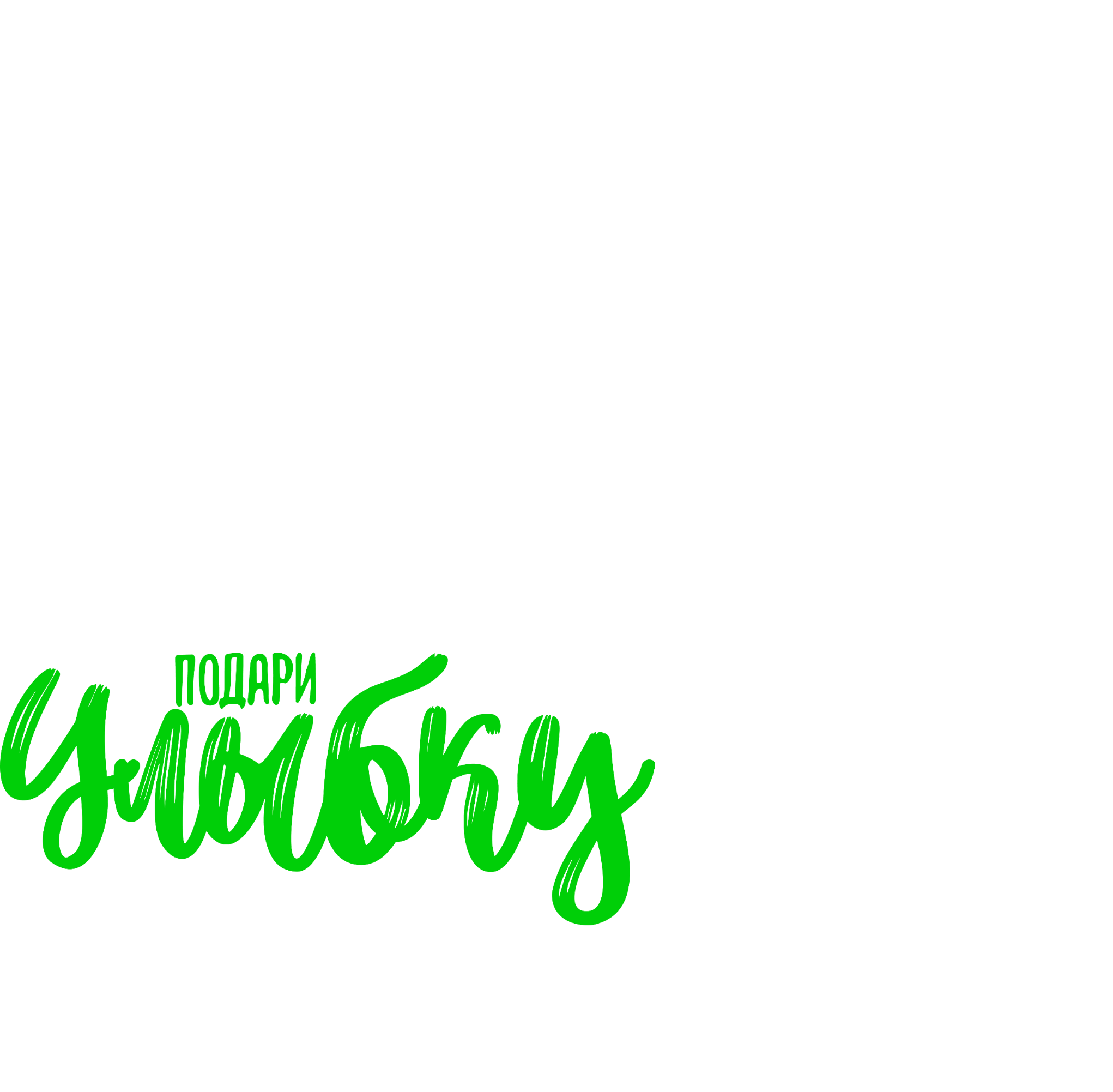 ФГБОУ ВО ЧГМА Минздрава РФ
Итоги работы волонтерского отряда за сентябрь
Руководитель: Голубцова Виктория Юрьевна, студентка педиатрического факультета
«Время поиграть»
Описание: комплекс мероприятия, которые включают в себя подвижные игры, командную работу и взаимодействие детей друг с другом и с волонтерамиБазы: ГУЗ КДКБ, СРЦ «Надежда», СРЦ «Доверие»Кол-во участников: 245Кол-во мероприятий: 17
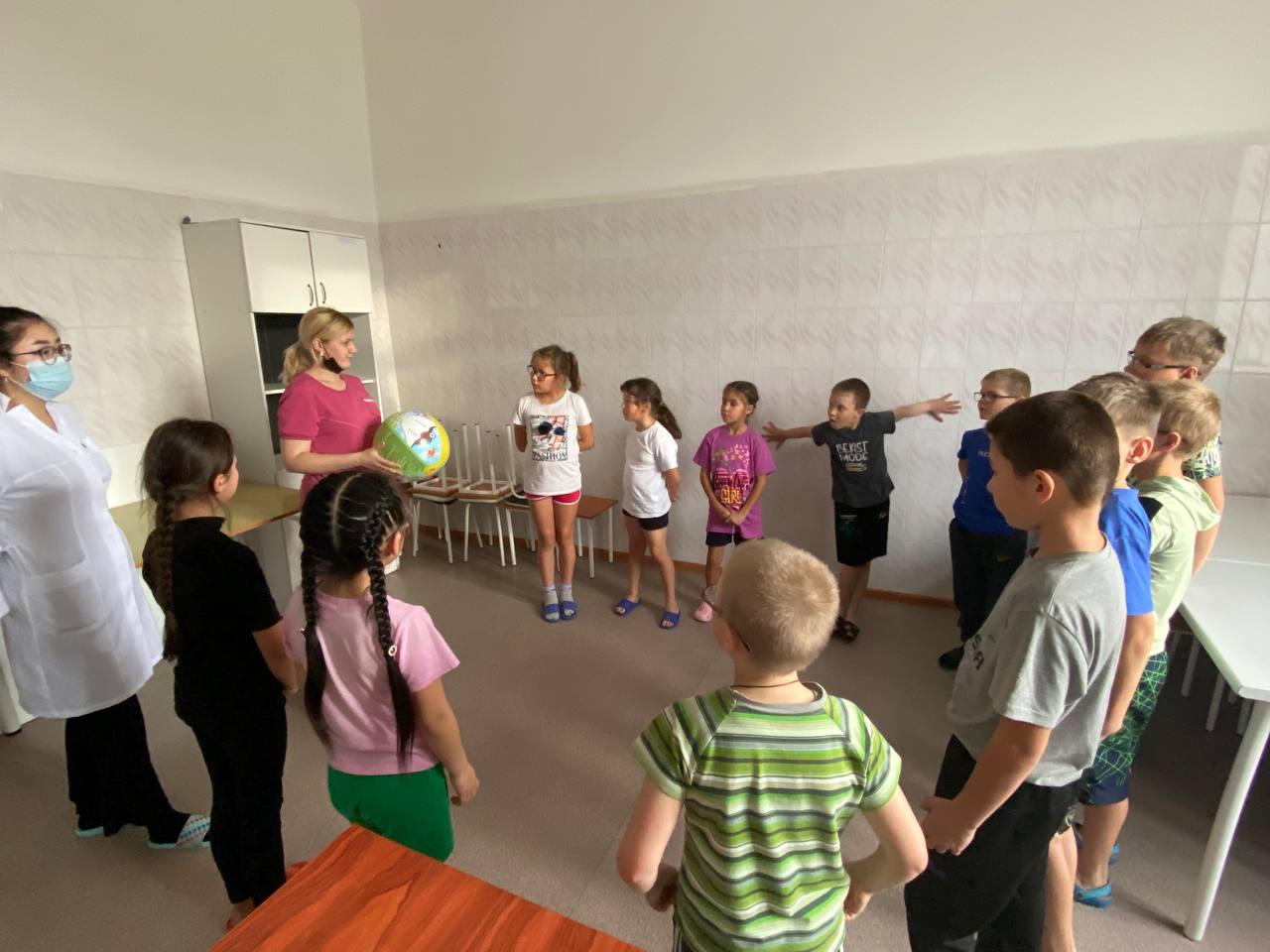 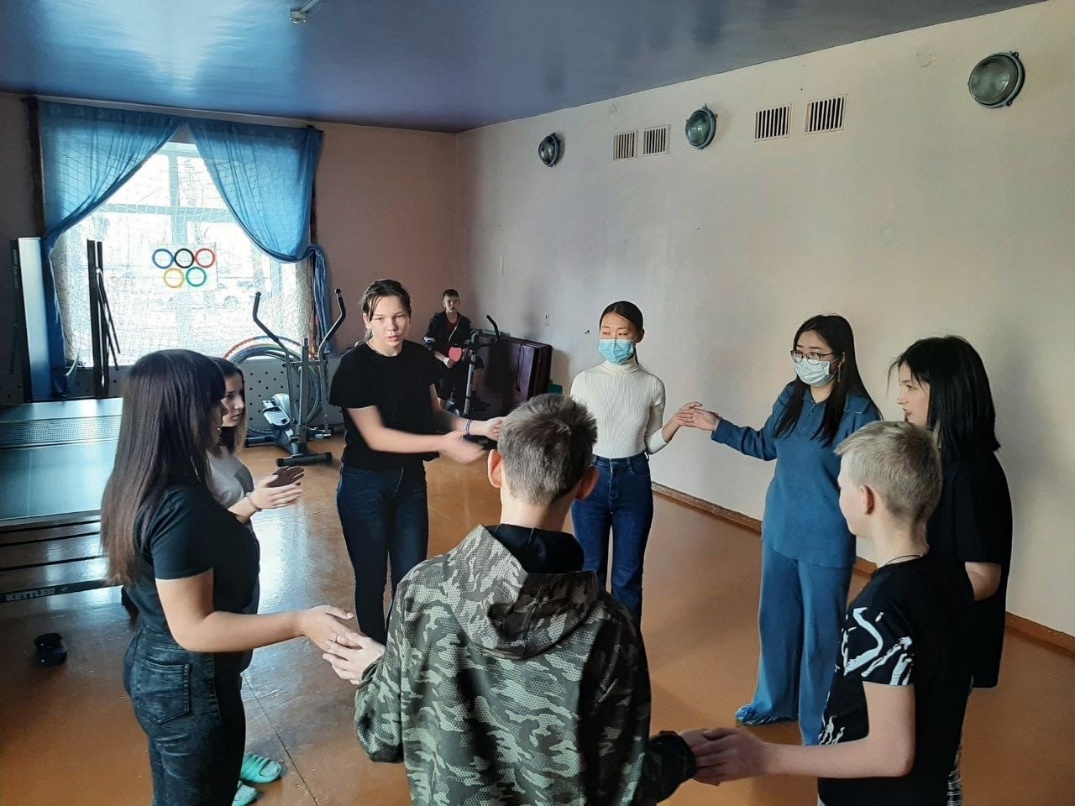 «Творческие игры»
Описание: комплекс мероприятий, направленных на творческое развитие способностей ребенка. Входят такие техники, как оригами, создание открыток, арт-терапия, квилинг, лепкаБазы: ГУЗ КДКБ, СРЦ «Надежда», СРЦ «Доверие»Кол-во участников: 270Кол-во мероприятий:19
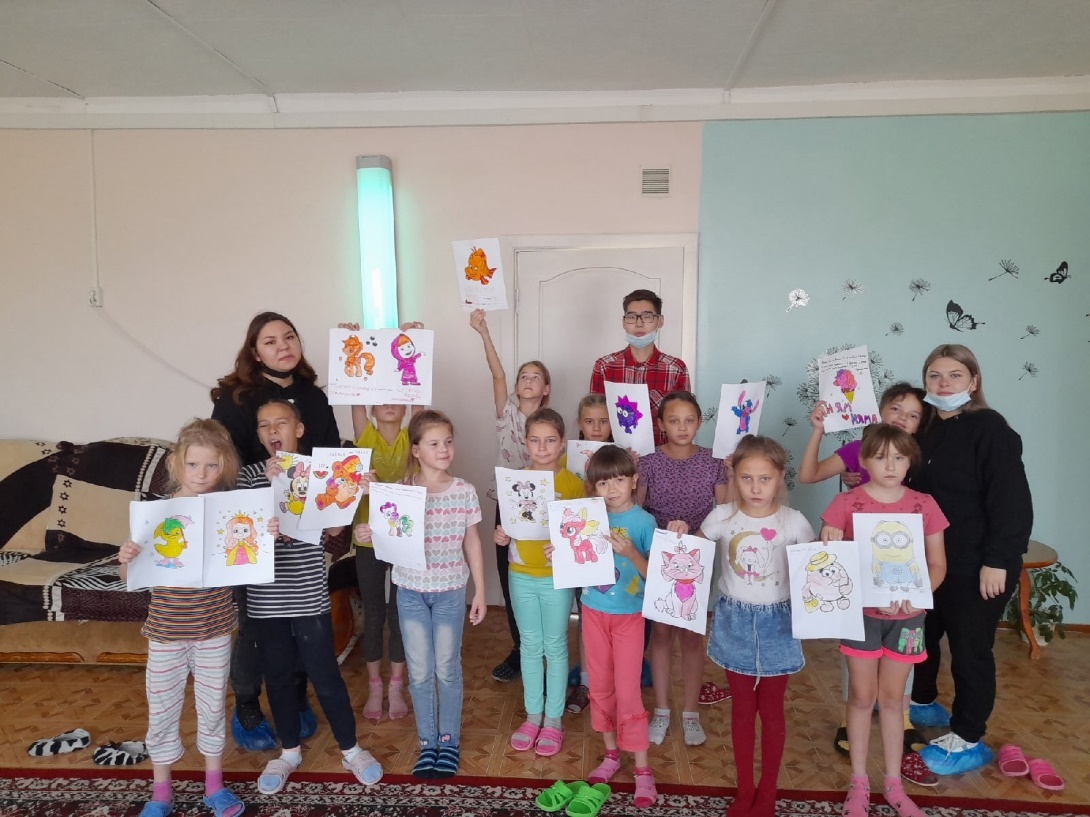 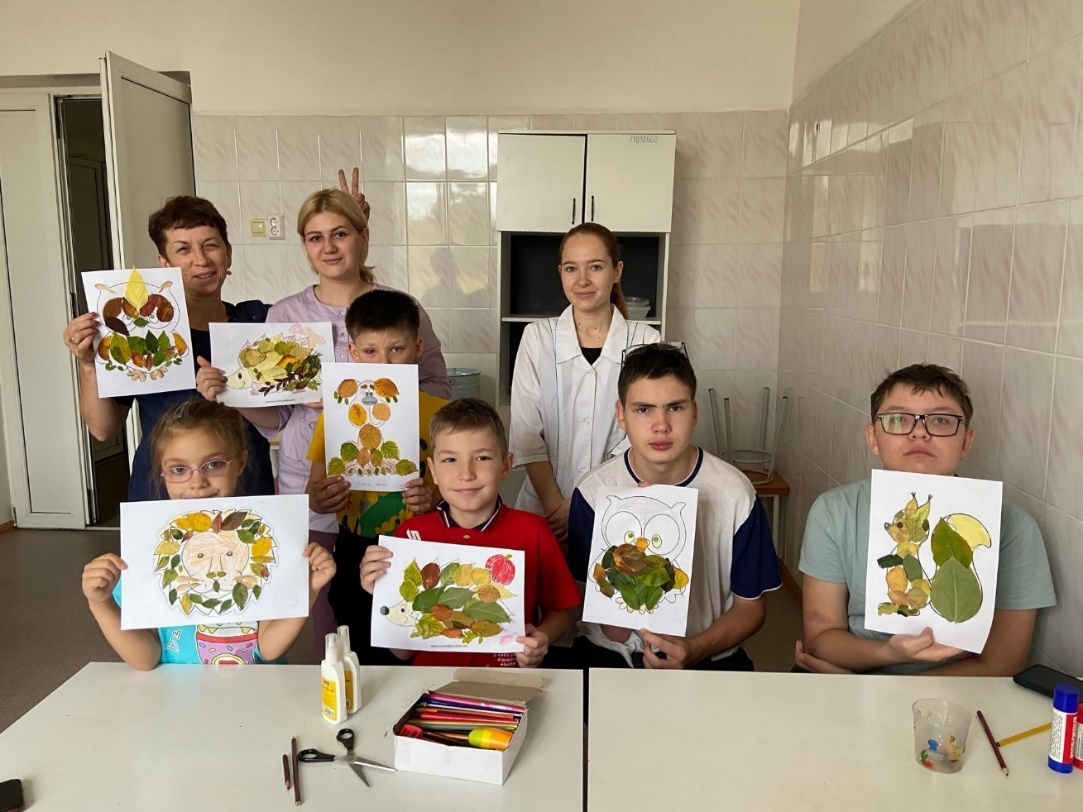 «Настольные игры»
Описание: комплекс мероприятий, направленных на социальное взаимодействие ребенка, развитие смекалки, памяти, скорости реакции, а также учат преодолевать сложности.
Базы: ГУЗ КДКБ, СРЦ «Надежда»Кол-во участников: 40Кол-во мероприятий: 4
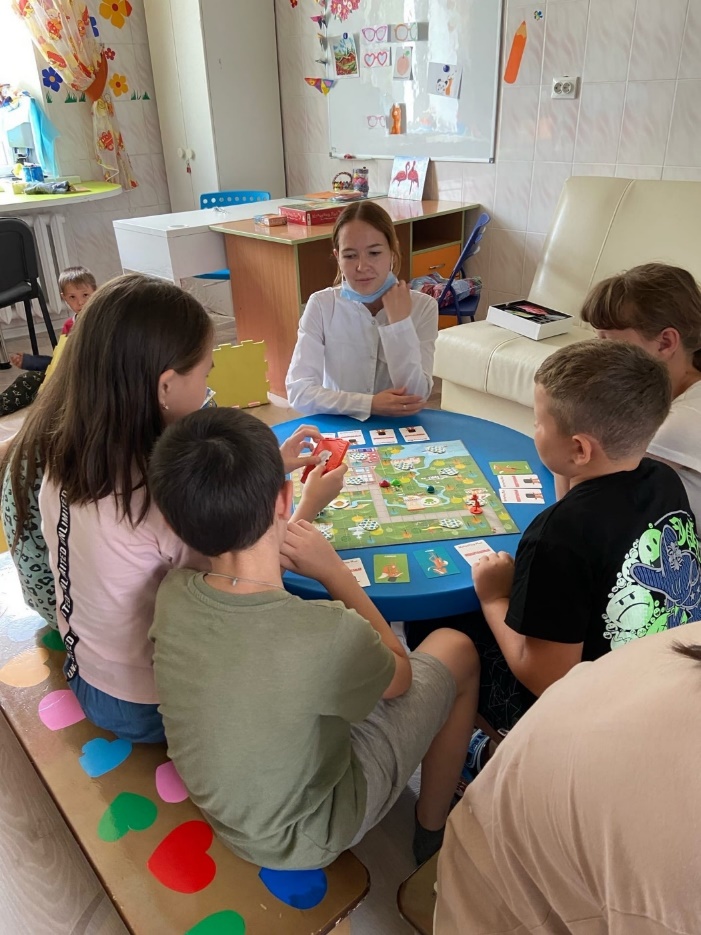 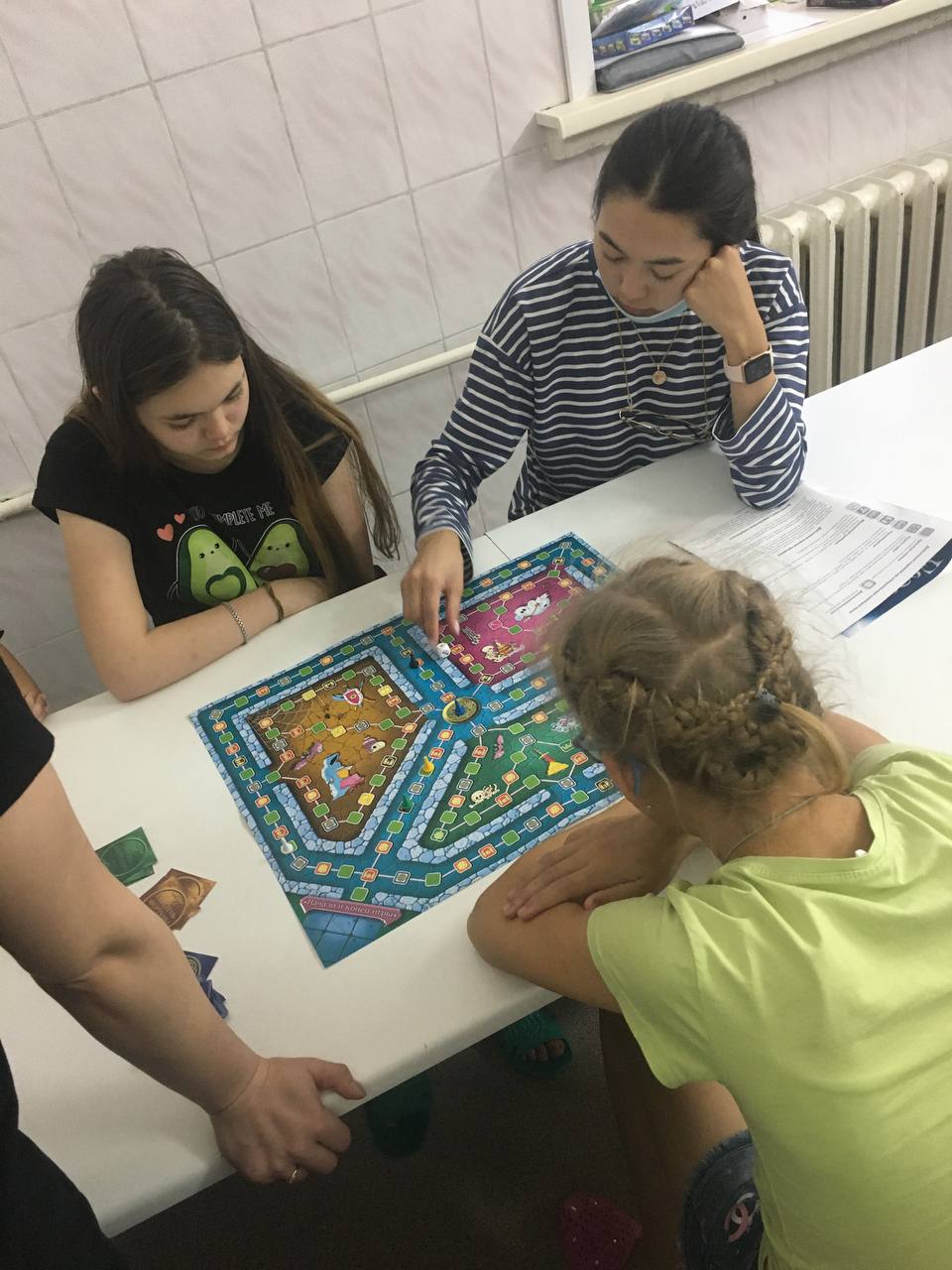 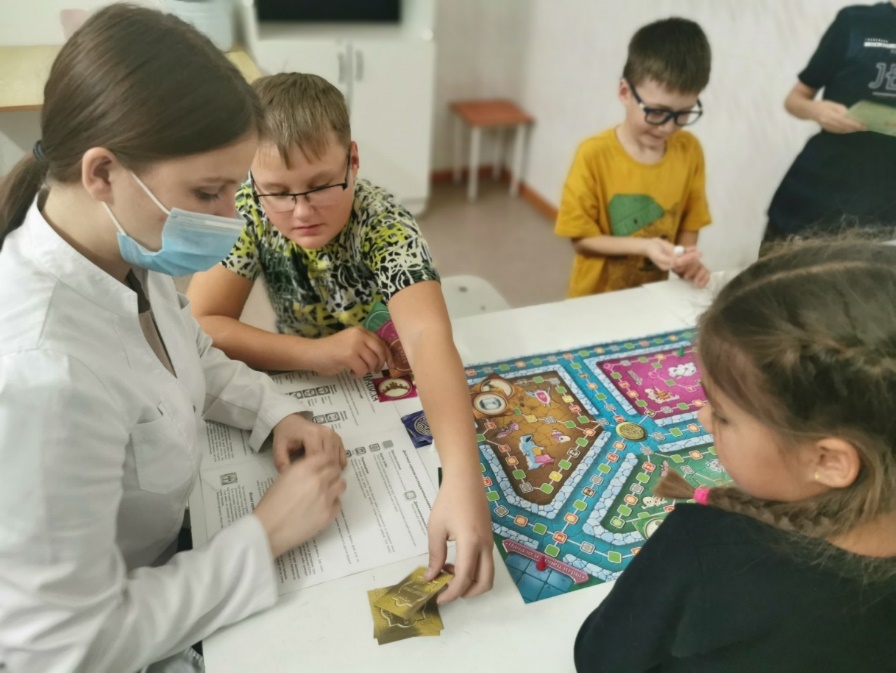 «Добрые уроки»
Описание: мероприятий, направленные на освещение волонтерской деятельности для детейБазы: школы, ГУЗ КДКБКол-во участников: 35Кол-во мероприятий: 2
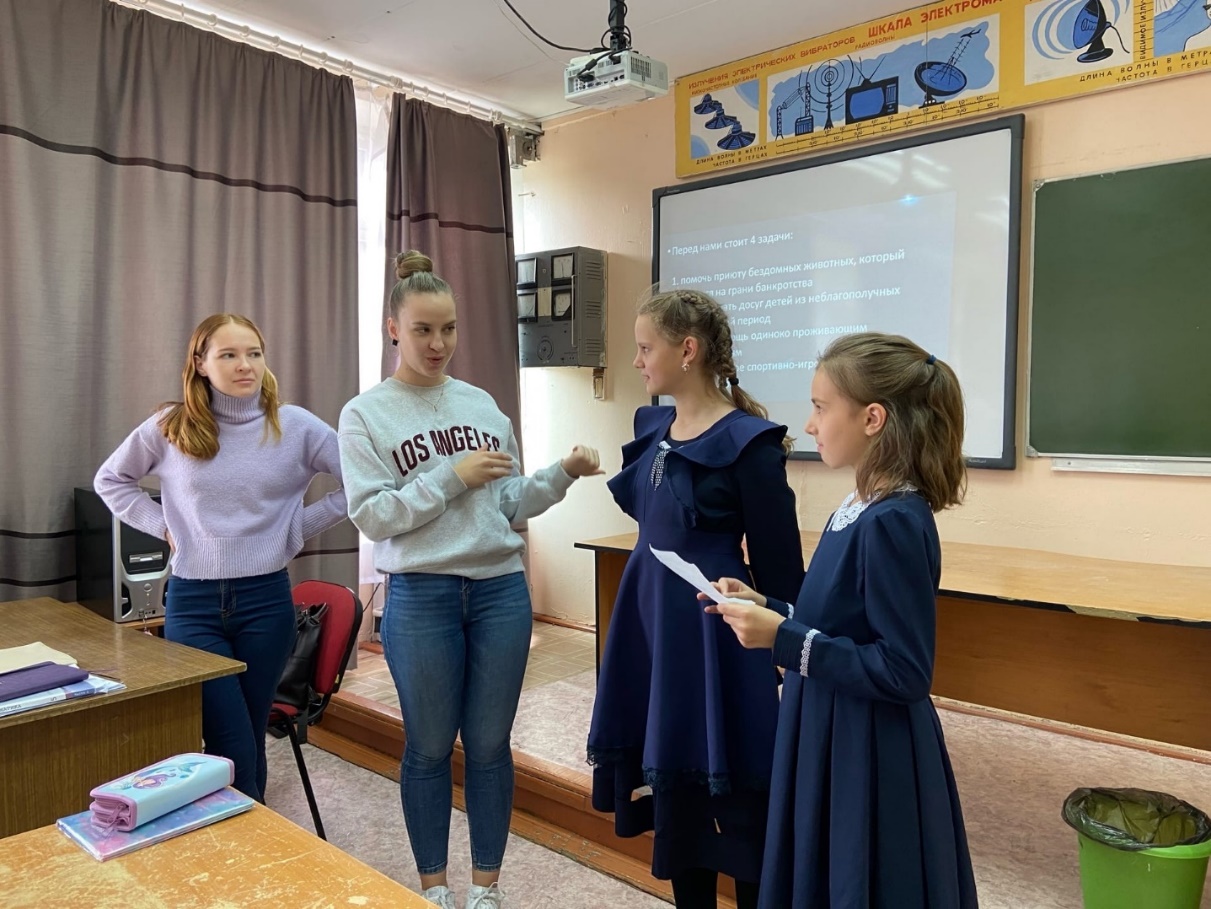 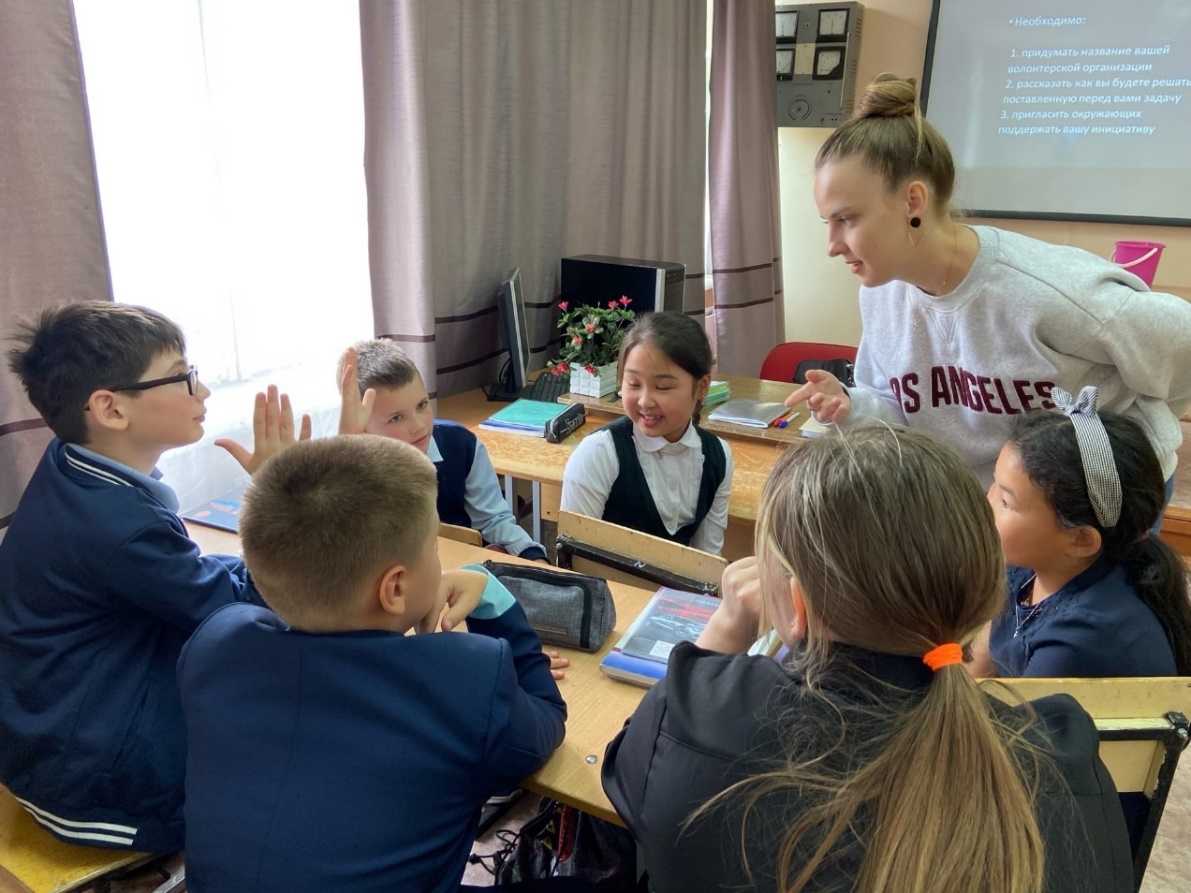 «День здоровья»
Описание: комплекс мероприятий, направленный на профилактику и освещения заболеваний.Базы: ГУЗ КДКБКол-во участников: 80Кол-во мероприятий: 6
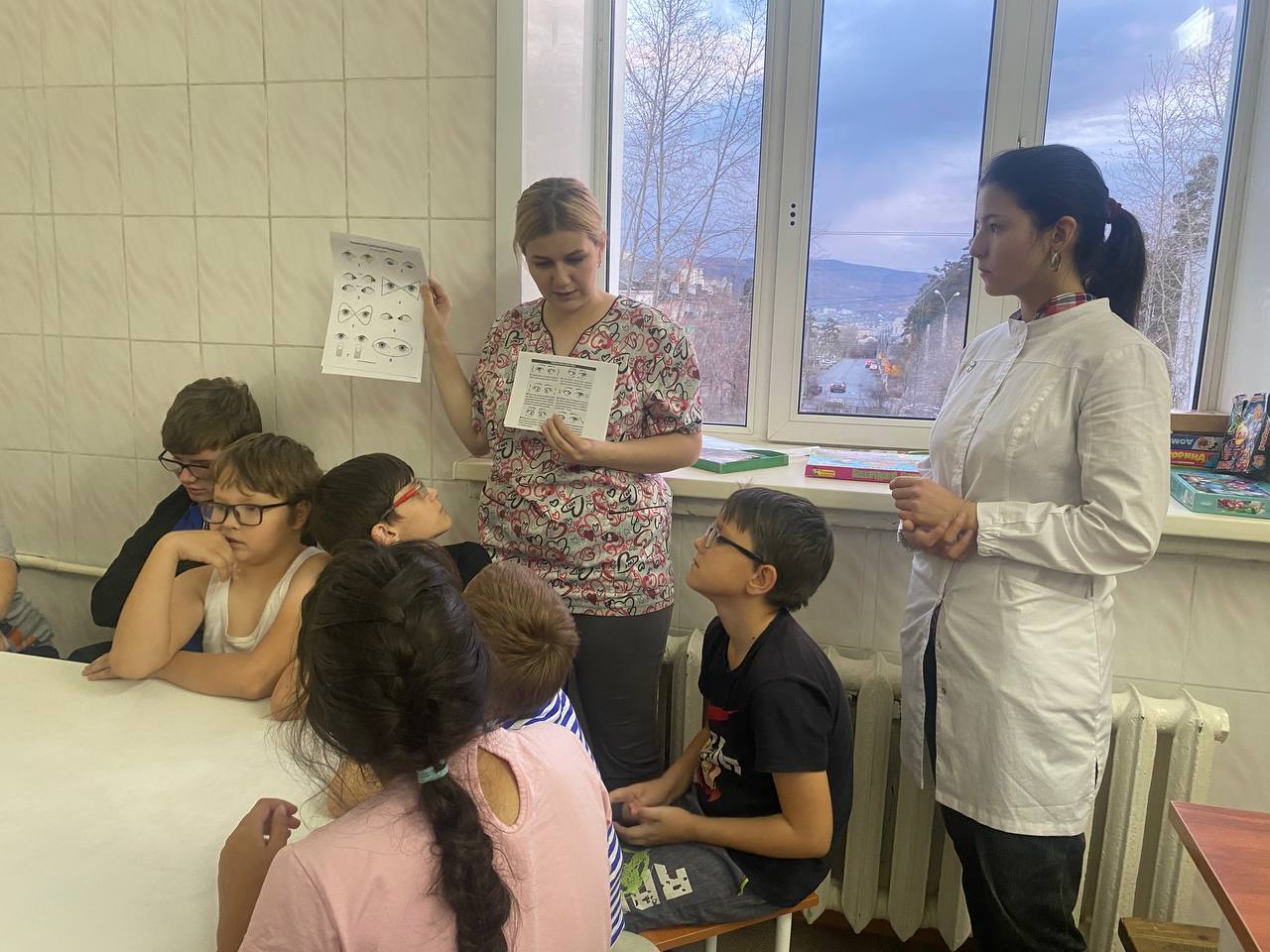 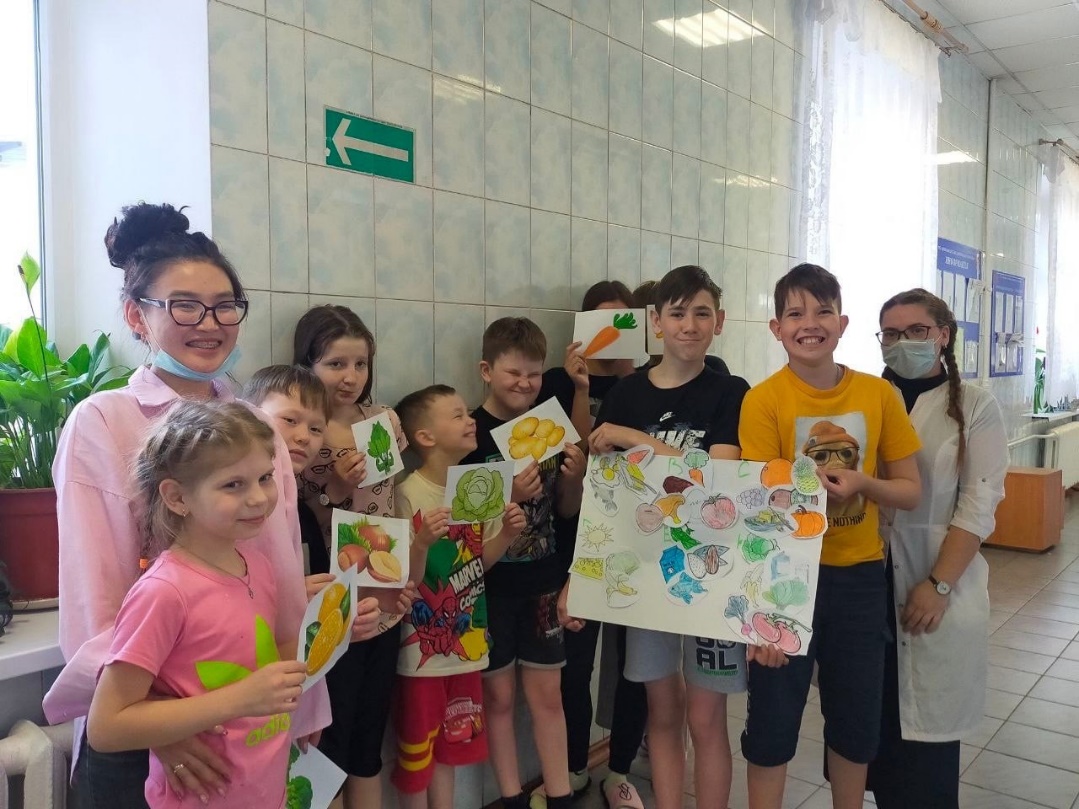 «Аквагрим»
Описание: мероприятия, направленные на психологическую нагрузку. Аквагрим способствует снятию психического и физического напряжения ребенка и помогает легко вжиться в образ любимого героя.Базы:ГУЗ КДКБ, СРЦ «Надежда», СРЦ «Доверие»Кол-во участников: 90Кол-во мероприятий: 7
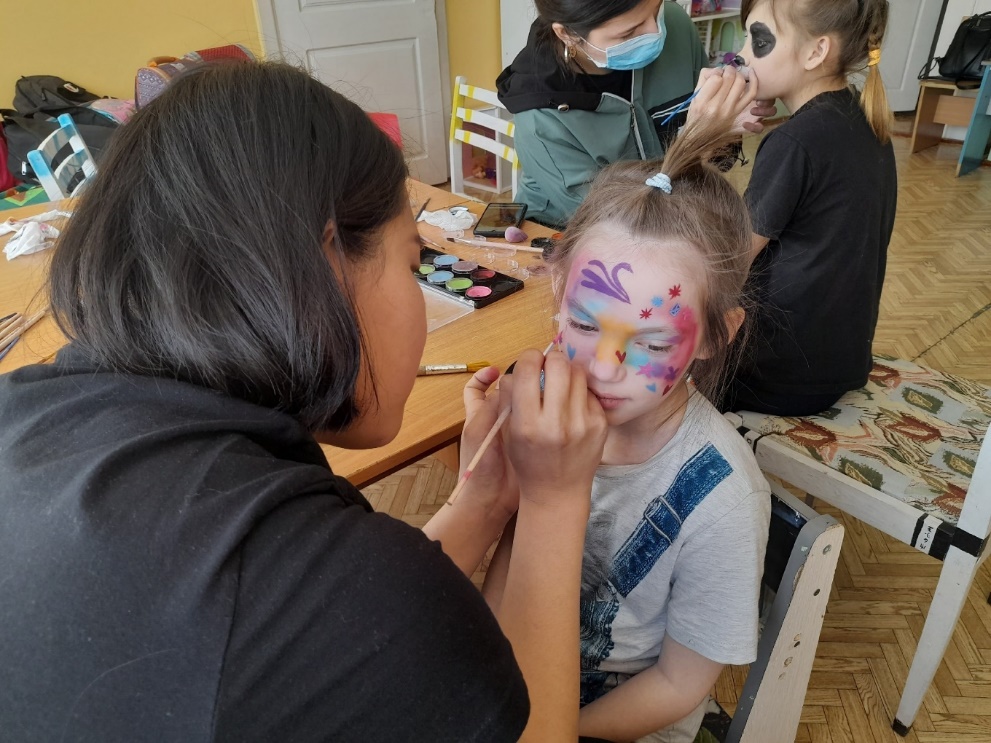 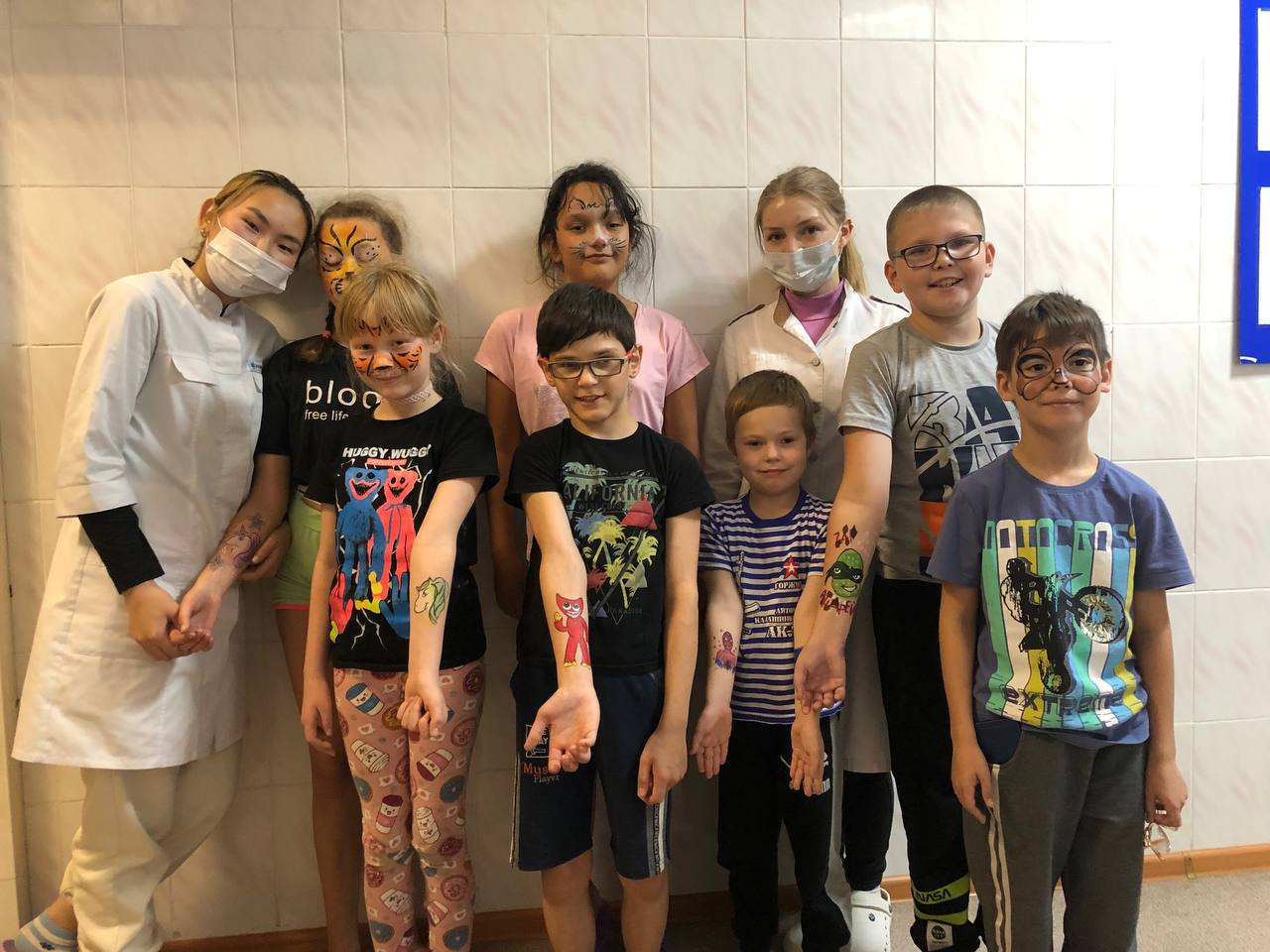 «Кинотерапия»
Описание: мероприятия, направленные развитие эмоциональной сферы, развитие навыков общения, рассуждения, самоанализ и снятие стресса.Базы:ГУЗ КДКБ, СРЦ «Надежда», СРЦ «Доверие»Кол-во участников: 50Кол-во мероприятий: 4
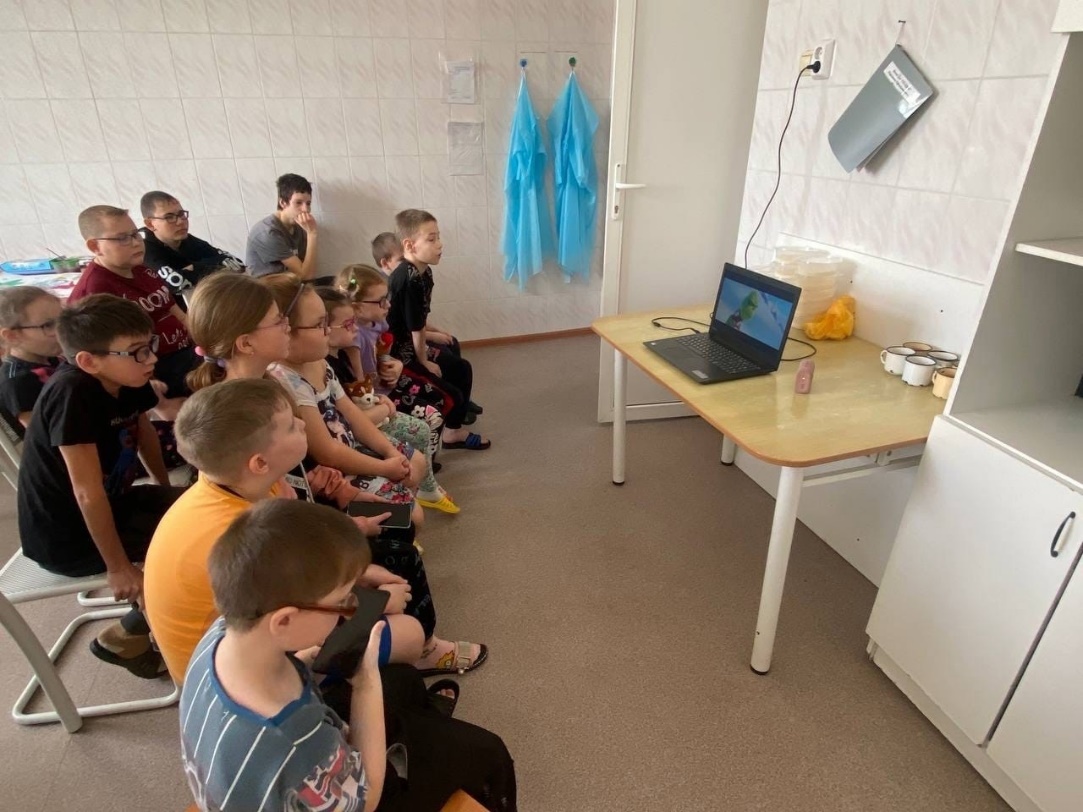 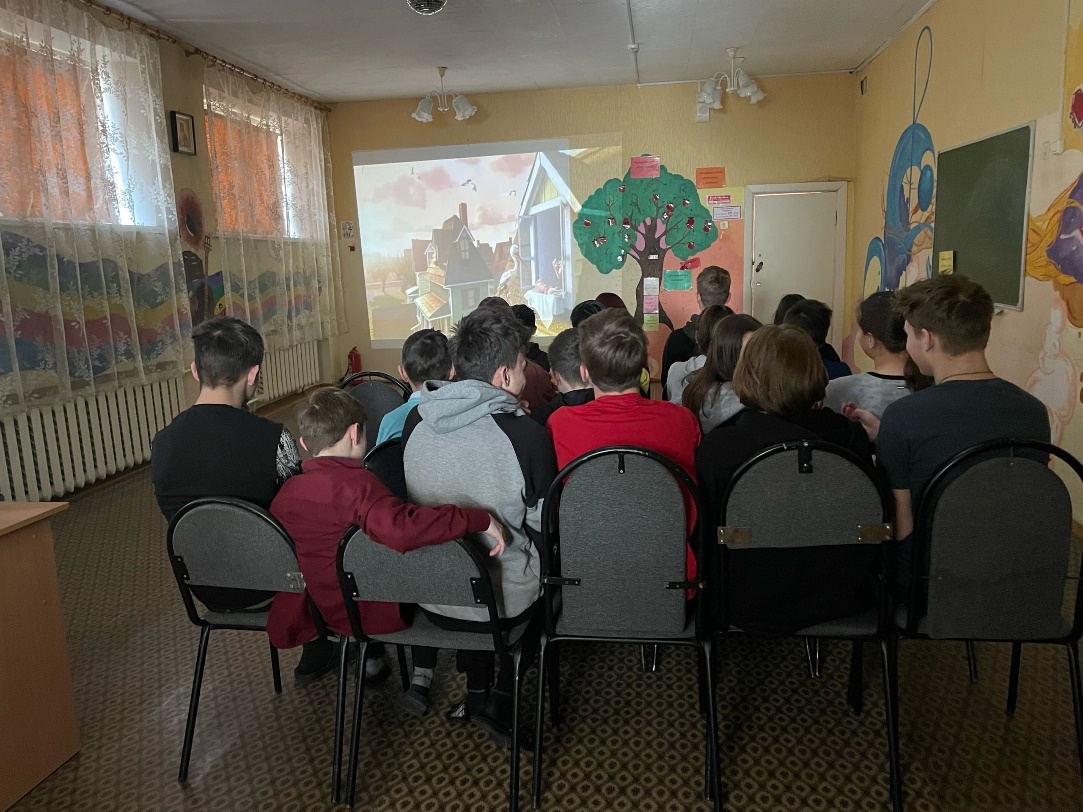 «9 мая»
Описание: мероприяти, направленные на расширение представлений о ВОВ, на патриотическое воспитание.Базы:ГУЗ КДКБ, ФГБОУ ВО ЧГМАКол-во участников: 42Кол-во мероприятий: 4
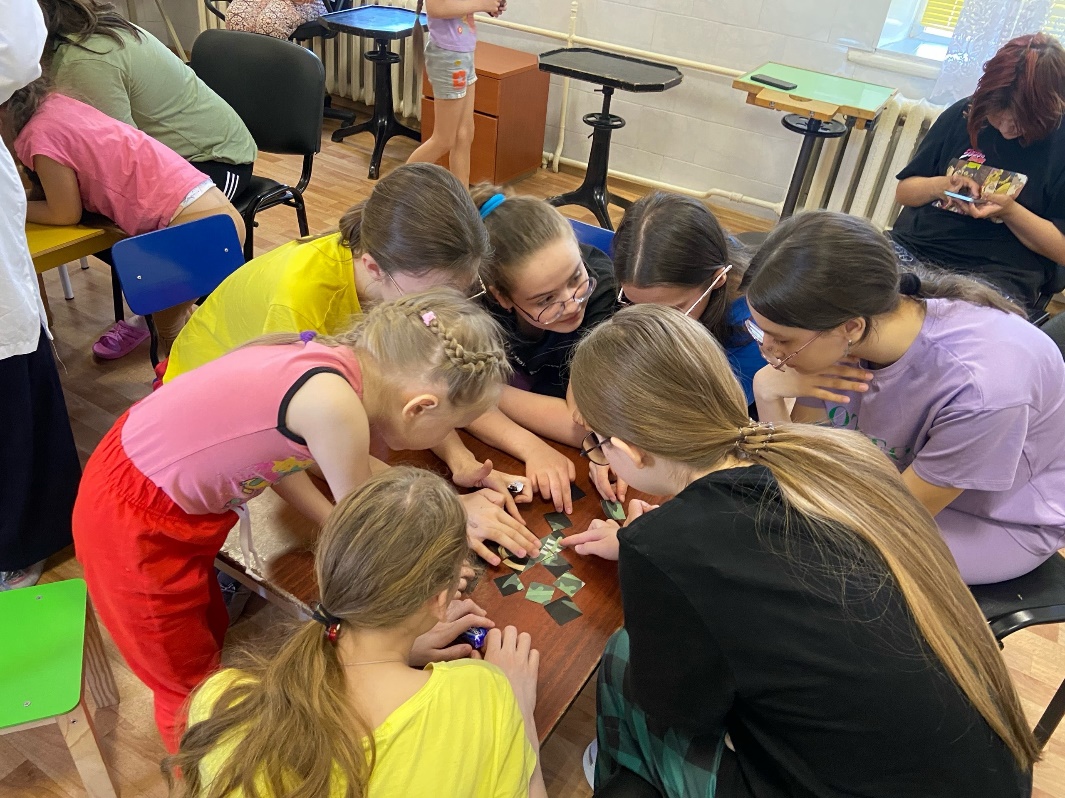 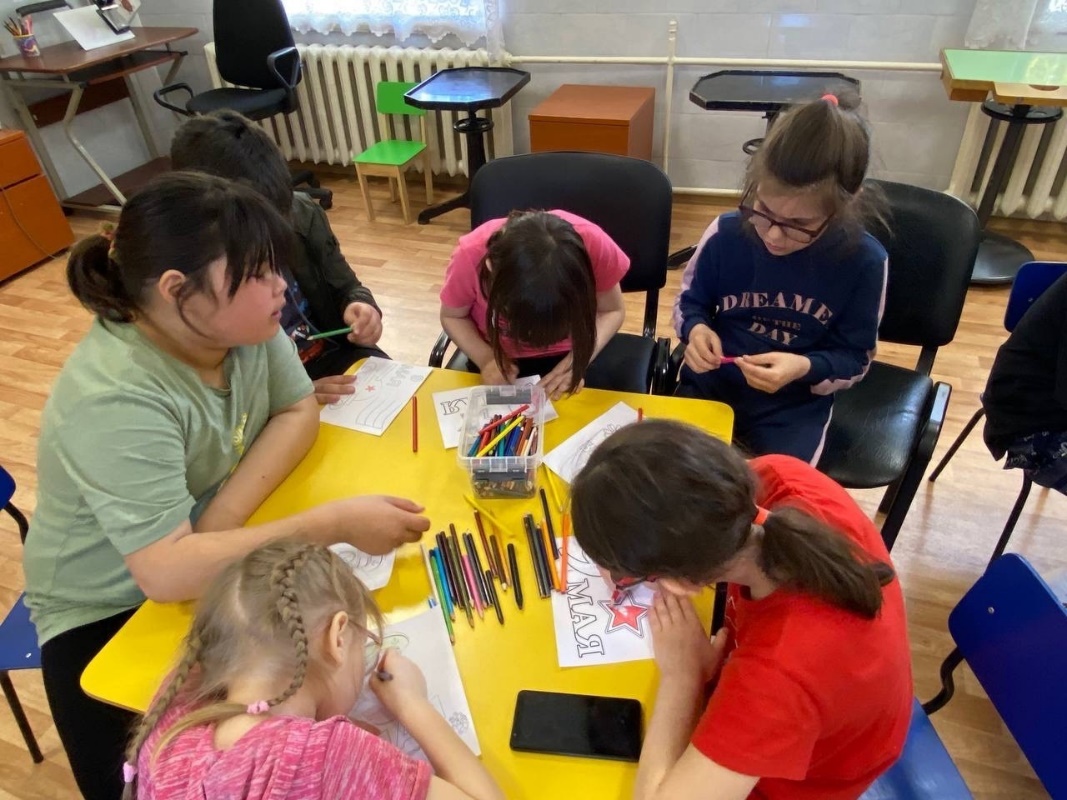 «Неделя здоровья»
Описание: комплекс мероприятий, направленный на профилактику и освещения различных заболеваний с помощью игр.Базы:ГУЗ КДКБКол-во участников:50Кол-во мероприятий: 5
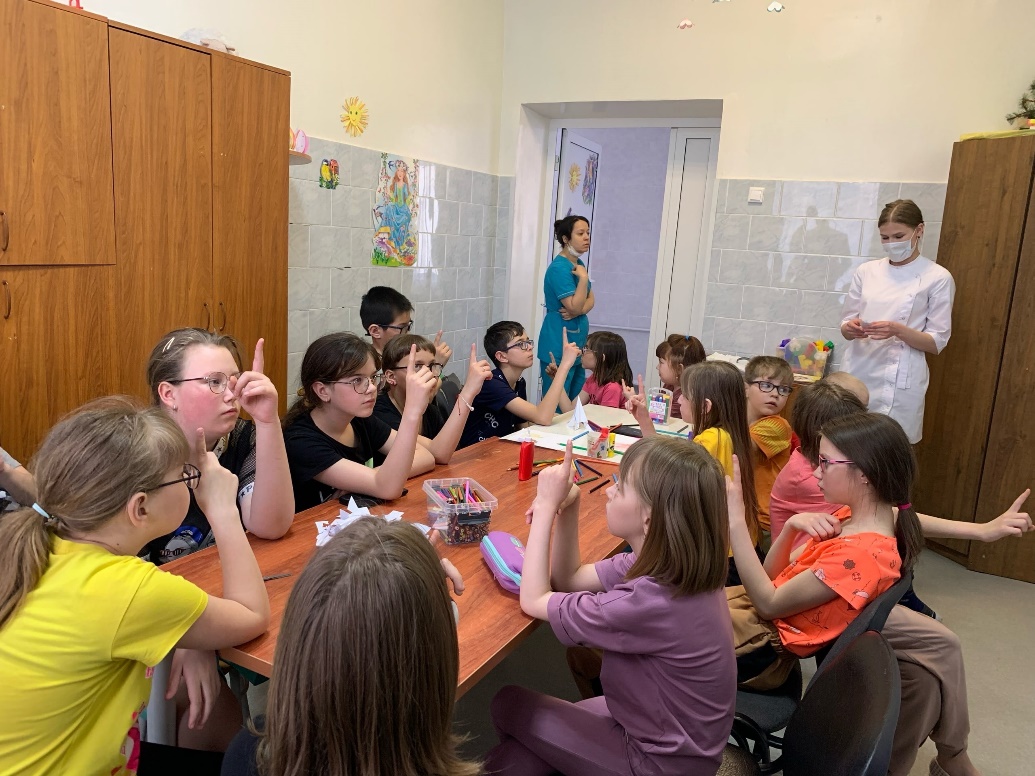 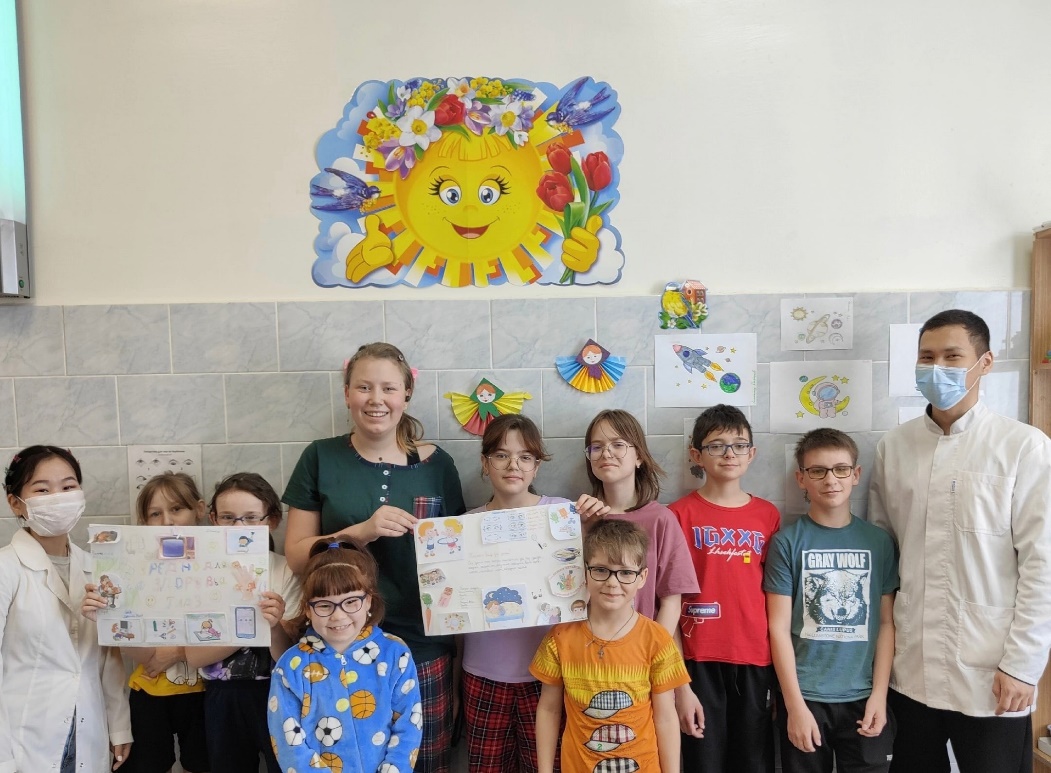 «Неделя добрых день»
Описание: мероприятия, направленные на формирование у детей положительных черт характера, мотивирование на совершение добрых дел.Базы: ГУЗ КДКБ, СРЦ «Надежда»Кол-во участников: 75Кол-во мероприятий: 7
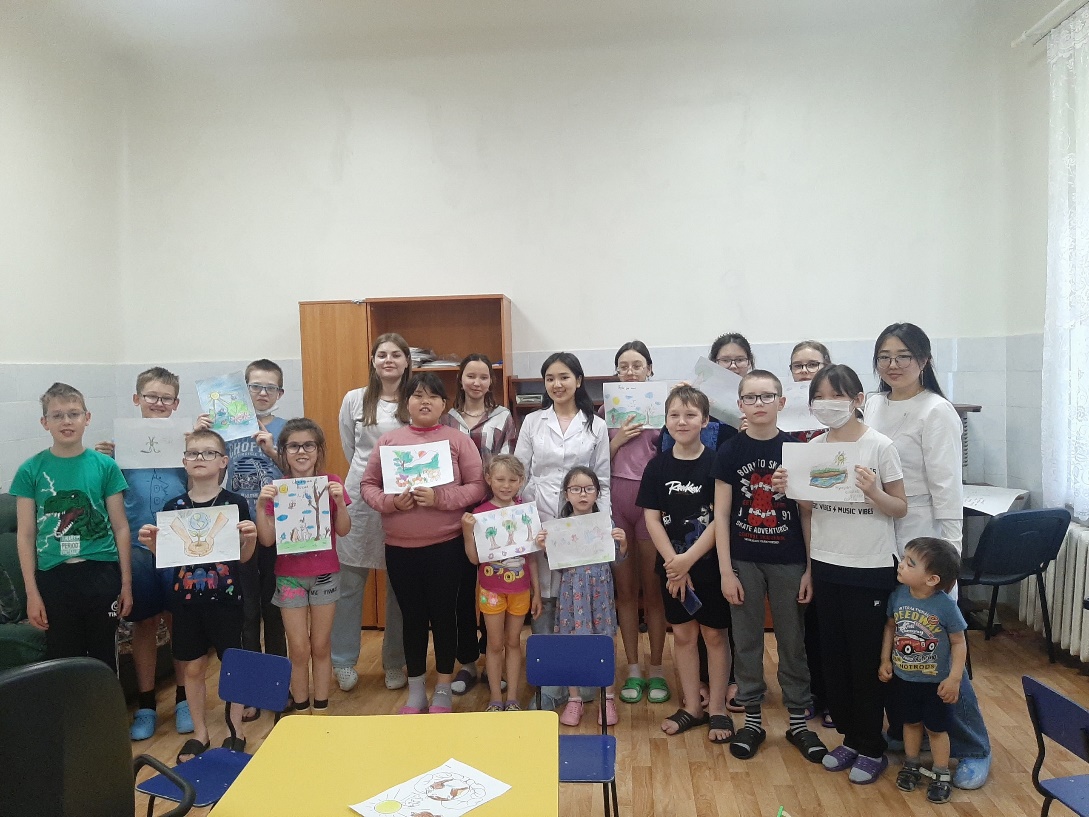 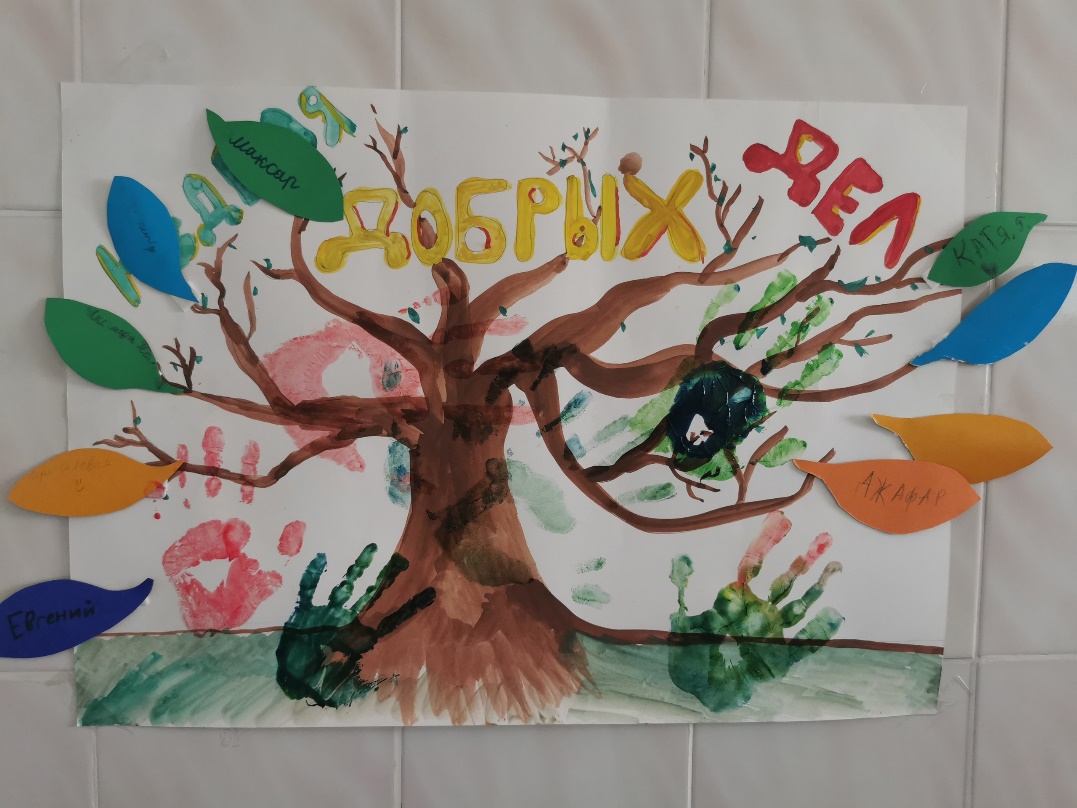 «Благотворительная ёлочка»
7 и 8 декабря в холле центрального корпуса ЧГМА ребята провели благотворительную ёлочку для ГУСО ЧЦПДОПР "Восточный". Волонтеры раздавали конверты с пожеланиями детей, любой добрый человек или группа хороших людей могли взять его и исполнить желание ребенка.
Кол-во мероприятий: 1 + 2 сбора
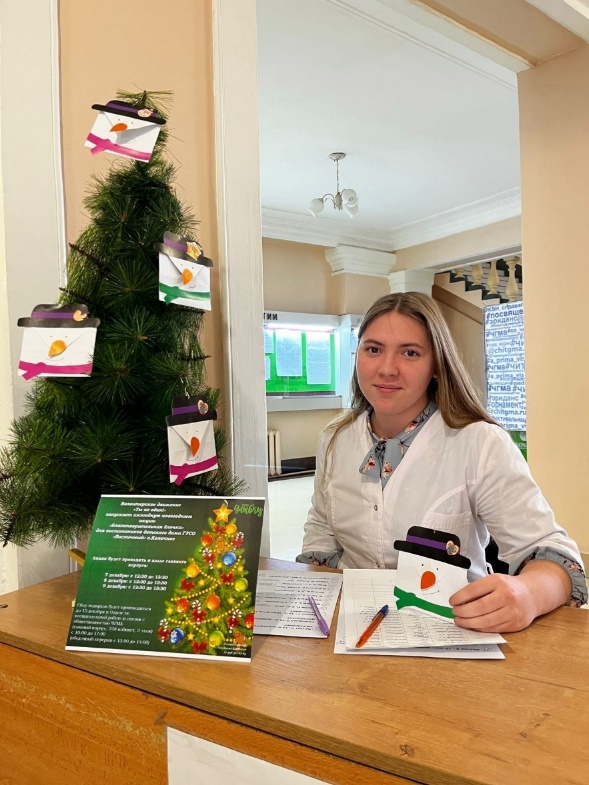 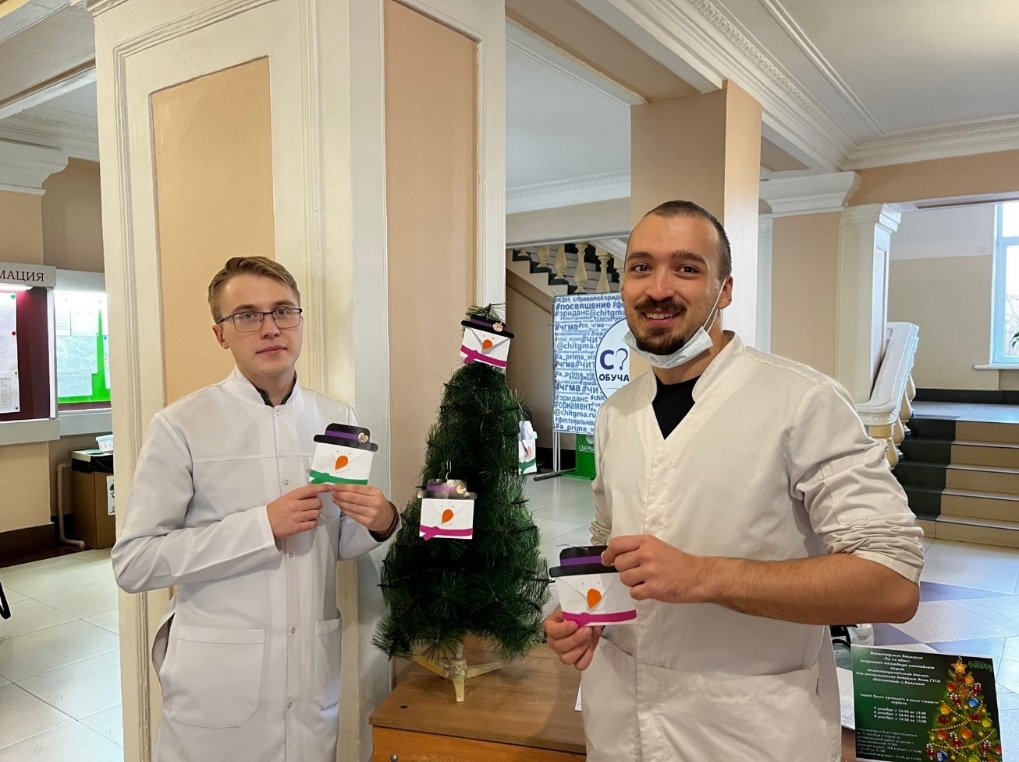 «Новогодние утренники»
Базы: ГУЗ КДКБ, СРЦ «Надежда»Кол-во участников: 65Кол-во мероприятий: 2
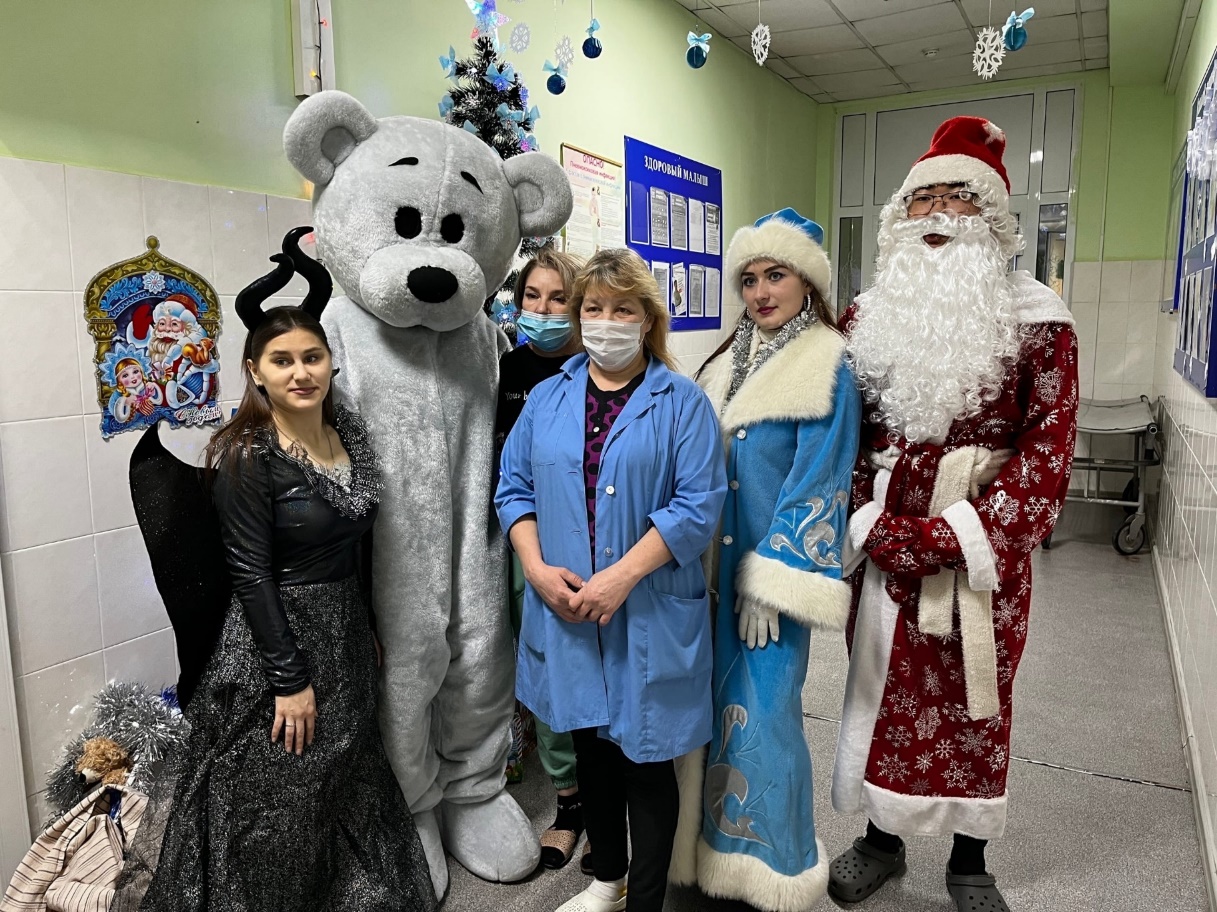 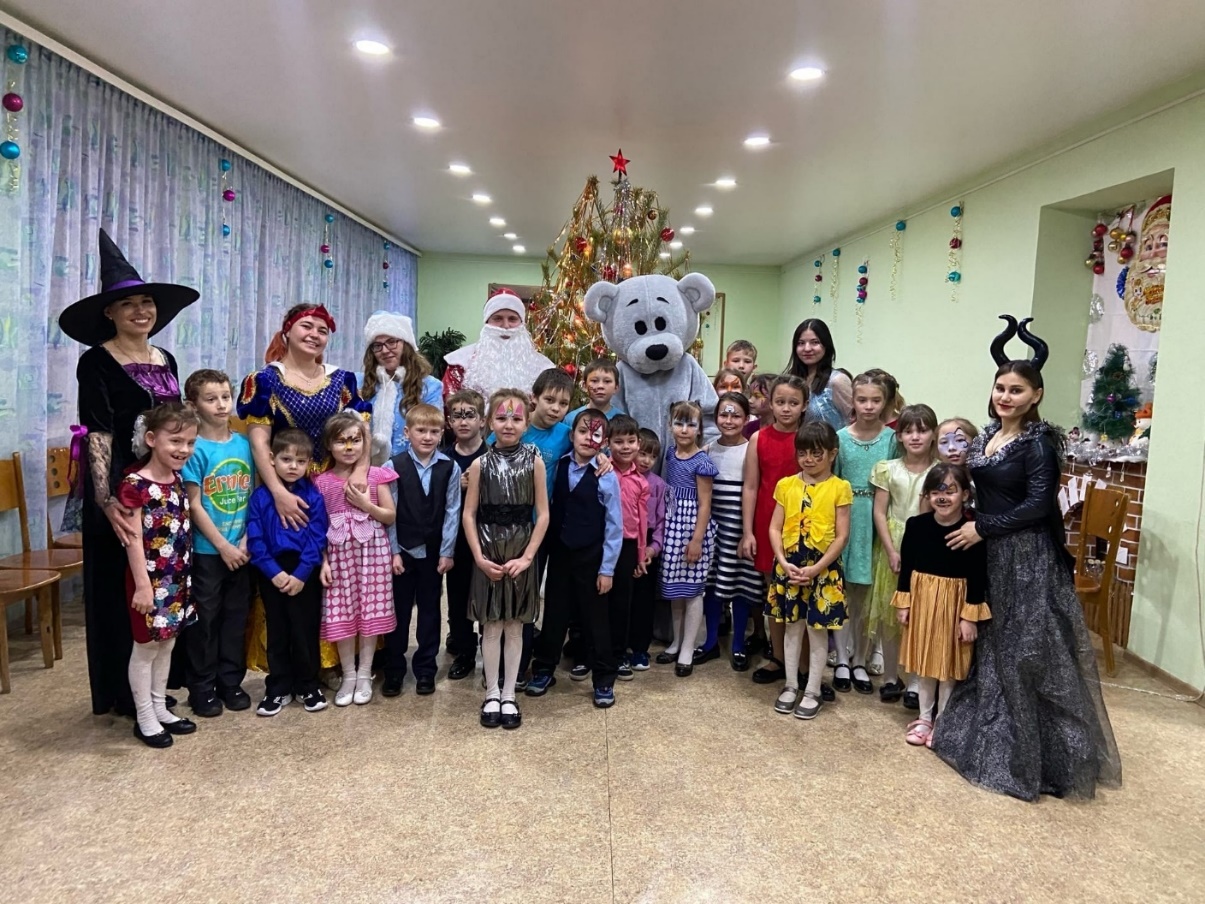 «Экологический десант»
Экологический десант очень важное мероприятие, которое произошло 25 сентября. В настоящее время очень важнопопуляризировать экокультуру и раздельный сбор отходов в современном обществе: у детей дошкольного и школьного возраста, студентов колледжей и вузов, работающих жителей страны, а также старшего поколения россиян.Кол-во участников: 8Кол-во мероприятий: 1
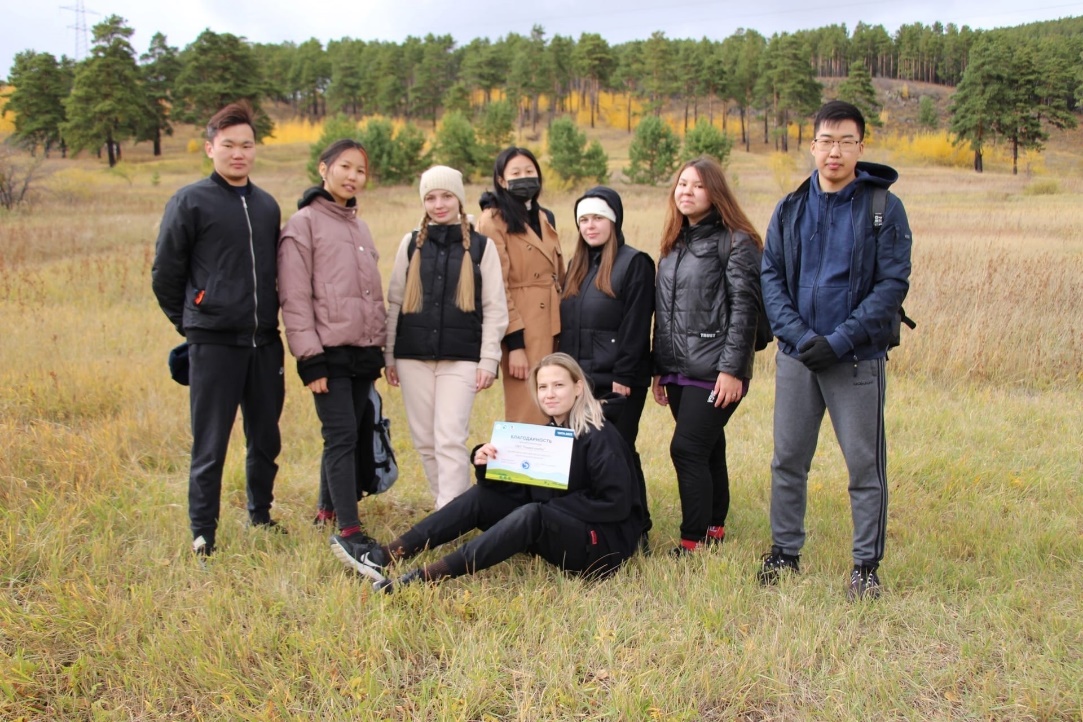 «Академия&ЗОЖ»
8 апреля состоялись II спортивные соревнования «Академия&ЗОЖ» среди волонтерских отрядов ЧГМА.
Отряд подготовил станцию для участников, а также наши волонтеры сами приняли участие в соревнованиях.Кол-во участников: 5+3
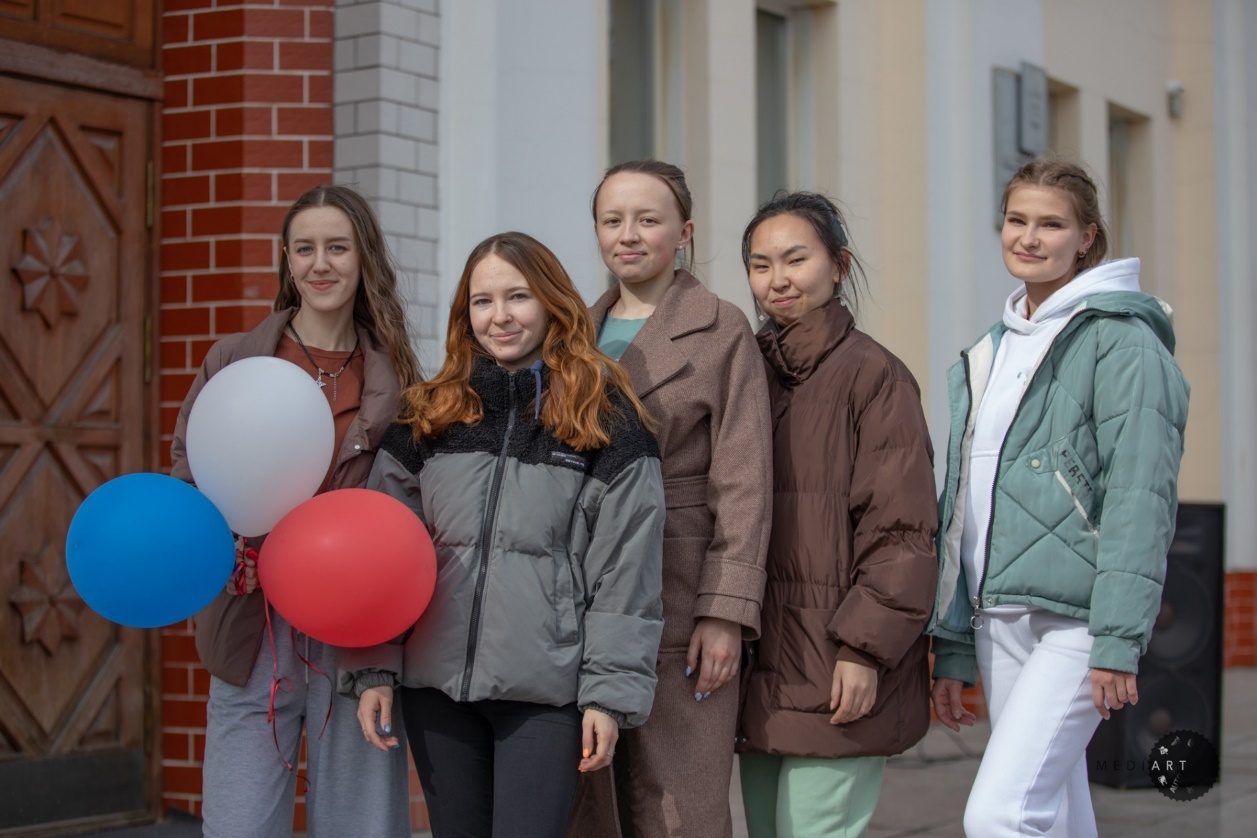 Спасибо за внимание